МЕТОДОЛОГИЯ И
ПРАКТИКА УПРАВЛЕНИЯ  ПРОЕКТАМИ
Основная литература:

Управление проектами. Фундаментальный курс. /Под ред Аньшина В.М., Ильиной О.Н.– ИД ВШЭ, 2013.
Полковников А.В., Дубовик М.Ф. Управление проектами. - М.: ЭКСМО, 2010, 2015, 2016, 2017.
     Ильина О.Н. Методология управления проектами: становление, современное состояние и развитие. – М.:  ИНФРА-М, 2011, 2016, 2017
A Guide to The Project Management Body of Knowledge. – PMI, 2017.

Дополнительная литература:

Клайэм Р., Лудин И. Ноев проект. – СПб.: ИД»ВЕСЬ», 2002.
Воропаев В.И., Управление проектами в России. - М.: «Аланс», 1995.
Бурков В.Н., Новиков Д.А. Как управлять проектами. – М.: СИНТЕГ-ГЕО, 1997.
Арчибальд Р. Управление высокотехнологичными программами и проектами. – М.: ДМК Пресс, 2002.
Керцнер Г. Стратегическое планирование для управления проектами с использованием модели зрелости. –
М.: Компания АйТи; М.: ДМК Пресс, 2003.
Грей К.Ф., Ларсон Э.У. Управление проектами. – М., «Дело и Сервис», 2008.
Товб А.С., Ципес Г.Л. Управление проектами: стандарты, методы, опыт. – М.: ЗАО «Олимп-Бизнес», 2003.
Кендалл И., Роллинз К. Современные методы управления портфелями проектов и офис управления  проектами: максимизация ROI. – М.: ЗАО «ПМСОФТ», 2004.
Йордан Э. Путь камикадзе, или как разработчику программного обеспечения выжить в безнадежном
проекте. – М., 2000.
Белбин Р.М. Команды менеджеров. – М., «Гиппо», 2003.
Милошевич Д. Набор инструментов для управления проектами. – М., ДМК, 2006.
ДеКарло Д. Экстремальное управление проектами. – М., p.m. Office, 2007.
ВШУП НИУ ВШЭ
2
Интернет-источники:
www.sovnet.ru		Российская ассоциация  управления проектами «СОВНЕТ»  www.ipma.ch	Международная ассоциация  управления проектами IPMA
www.pmi.org
США	PMI
www.pmi.ru
Институт управления проектами
Московское отделение Института
управления проектами США PMI
www.pmsoft.ru
www.pmpractice.ru
компания «ПМ СОФТ»  компания «Проектная  ПРАКТИКА»
компания «ПМ офис»  компания «ИТ эксперт»
www.pmoffice.ru  www.pmexpert.ru
ВШУП НИУ ВШЭ
3
История управления  проектами
До 60 – х годов
Строительные проекты и комплексные национальные  оборонные программы
1960 – 1985
Эра традиционного управления проектами, менеджеры –  бывшие инженеры - технологи
1985 – 1995
Возрождение управления проектами, в других отраслях
мультидисциплинарные команды
После 1995
Современное управление проектами, новые инструменты и
методологии управления, Менеджер проекта
Международные  стандарты по
управлению проектами
Международные стандарты по управлению проектами
Стандарты  управления проектами
США
Европа
Юго-Восток
PMBoK
PM ICB
(Япония)
Organizational  Project Management  Maturity Model
Project Management  Competence  Development  Framework
Practice Standard for  Earned Value  Management
OPM3
(Австралия)
НТК
(Россия)
PMCDF
другие страны  региона
(Франция)
EVM
Program and Project  Management for  Innovation of Enterprises
(Германия)
WBS
(Великобритания)
(P2M)
Government  extension to  PMBOK
Construction  extension to PMBOK
Government
другие страны  региона
Construction
АРМ (Великобритания),
VZPM (Швейцария),
GPM (Германия),  AFITEP (Франция),  CEPM (Индия),
Drafts
Portfolio management
Glossary
PROMAT (Южная Корея)
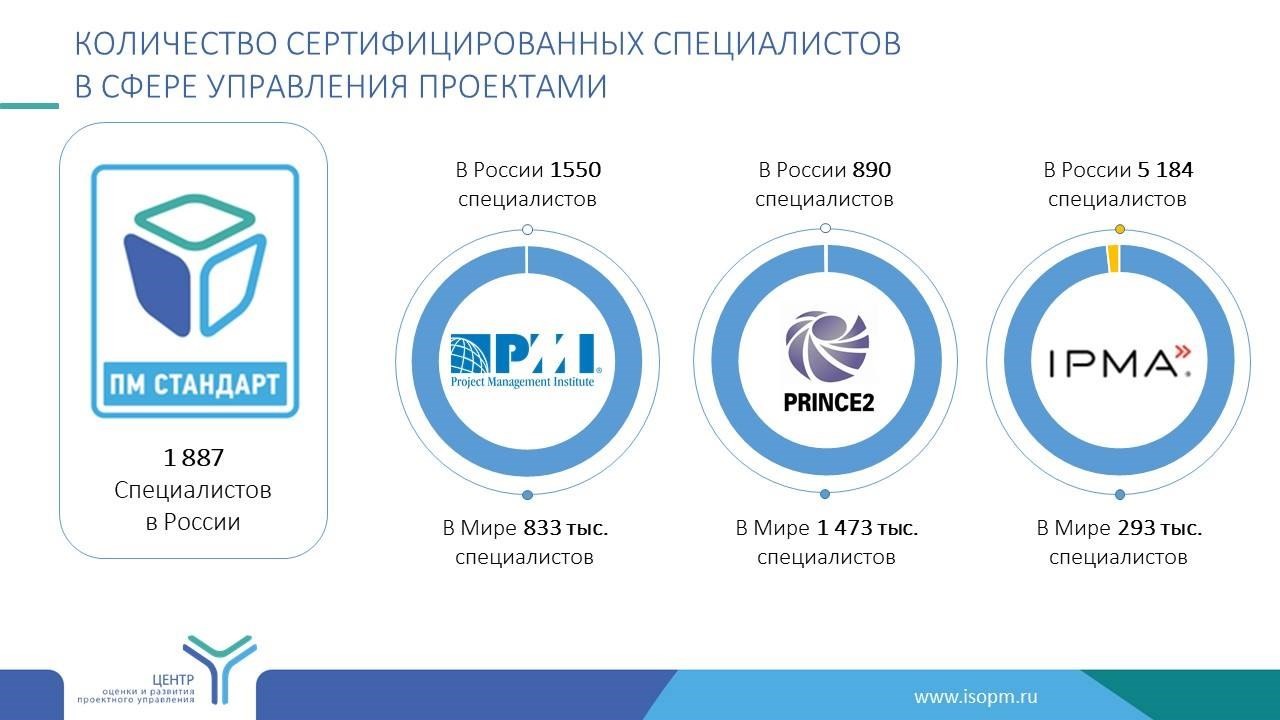 Географический охват: PMBoK (1969)
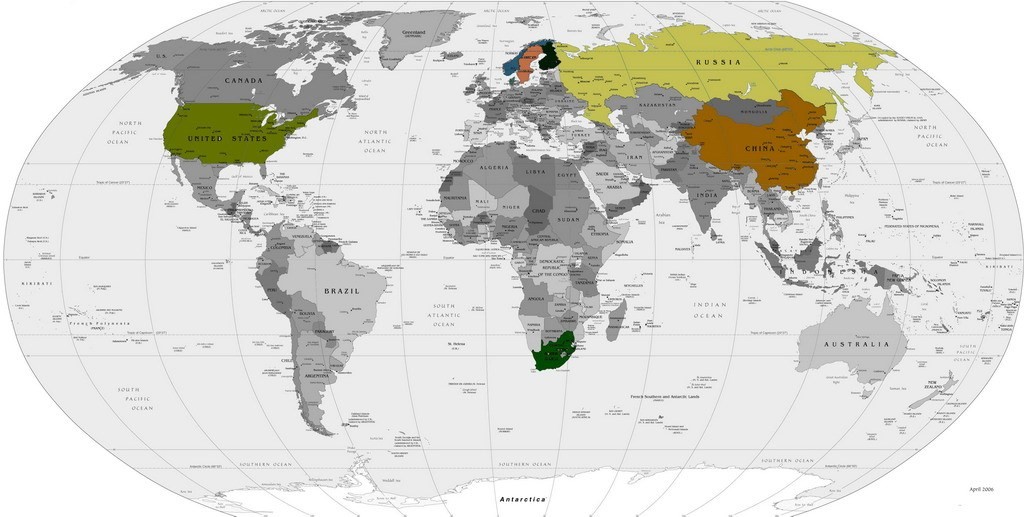 США, Россия, Литва, Финляндия, Норвегия, Дания, Швеция, Китай, ЮАР
Географический охват: PM ICB (1965)
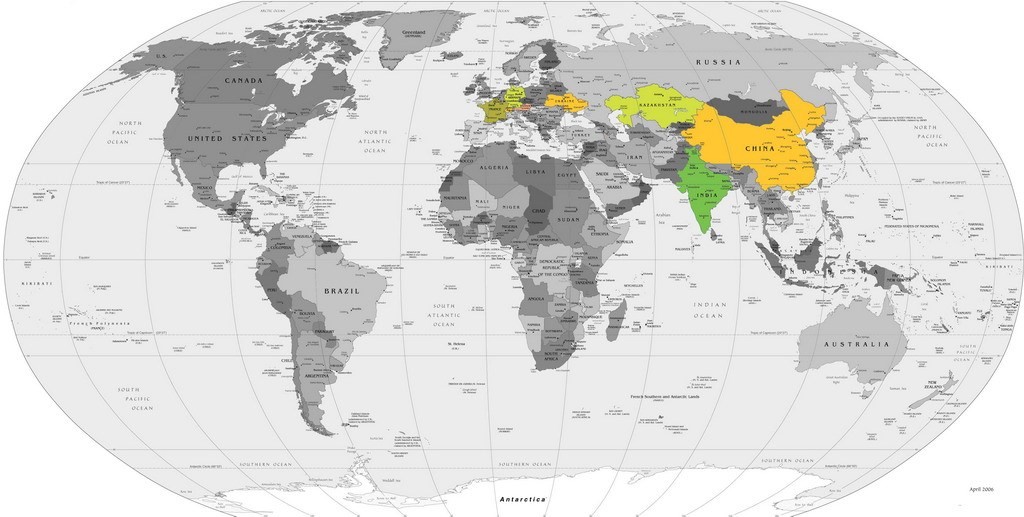 Индия, Казахстан, Азербайджан, Франция, Швейцария, Германия, Австрия,  Китай, Украина
Географический охват: PRINCE2 (1989)
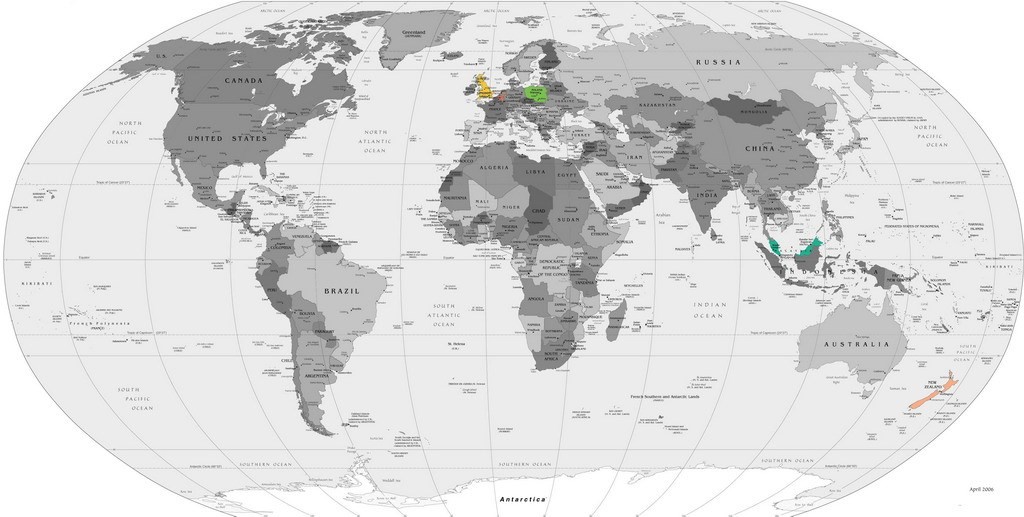 Великобритания, Бельгия, Нидерланды, Люксембург, Новая Зеландия, Гонконг,  Сингапур, Малайзия, Польша
Географический охват: Р2М (1999)
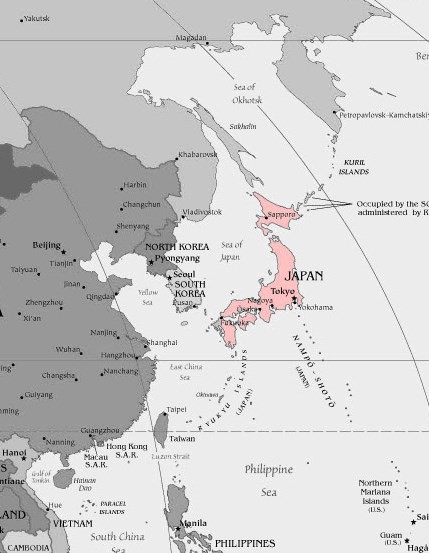 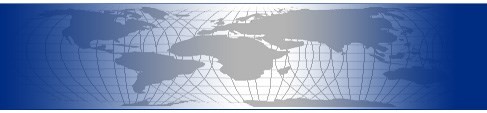 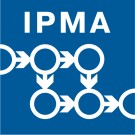 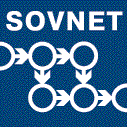 International Project Management Association
Основана в 1965
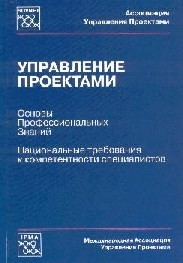 СОВНЕТ - является национальной, российской  организацией в составе IPMA
Основана в 1990
Цель - развитие профессионального  Управления Проектами в России.
WWW.SOVNET.RU
Стандарт
Основы профессиональных знаний  Национальные требования компетенции  специалистов
Уровни сертификации IPMA
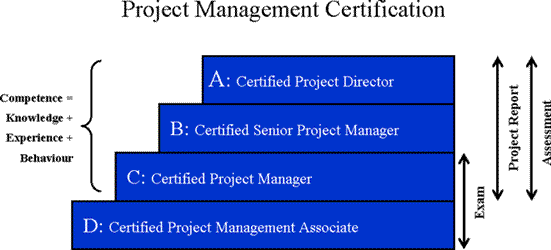 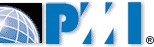 Project Management Institute (PMI)
Основан в 1969 году в США
PMI имеет 189 действующих и 50 потенциальных
отделения (Chapters) в 45 странах.
В России PMI представлено
Московским www.pmi.ru,
Санкт-Петербургским и Красноярским отделениями
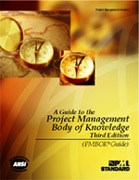 Стандарт
ANSI PMI PMBOK® 5th Edition (2012)
Свод знаний в области управления проектами
Сертификация IPMA и PMI
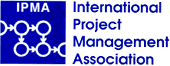 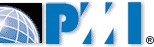 Управление проектами (PMI)
Integration
Scope
Time
Управление  предметной  областью
Управление  временем
Управление  интеграцией
Cost
Quality
Human
Управление
стоимостью
Управление
качеством
Управление
персоналом
Communications
Risk
Procurement
Управление  коммуникациями
Управление  рисками
Управление  поставками
Системная модель УП (Англия)
Выполнение
Изготовление,
строительство и  опробирование
Проектирование и  разработка  Проектирование,  моделирование и  закупки
Сдача владельцу  Опробирование, ввод в  эксплуатацию, начало  использования
Заключительная  оценка проекта  Эксплуатация и
обслуживание/потребл  ение трудовых и  материальных
ресурсов
Выявление  благоприятных  возможностей
Концепция, маркетинг,  отчет о возможностях
Системная модель УП (Япония)
Управление  содержанием
WBS
Управление  изменениями
Родительская  организация
Процедуры
Как?
Кто?
Пакет работ
Что?
Когда?
Сколько?
Управление  качеством
Управление  освоенным  объемом
Управление  сроками
Управление  стоимостью
Обмен информацией
Управление  поставками

Жизненный цикл проекта
Системная модель УП (IPMA)
Субъекты управления
Заказчик
Исполнитель
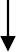 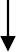 Организационные структуры проектов , Команды проектов

Объекты управления
Инвестиционные Программы
Проекты
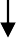 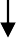 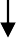 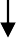 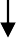 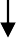 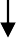 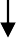 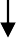 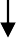 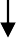 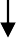 Фазы жизненного цикла
Концепция
ТЭО
Проектирование	Реализация	Внедрение
Сопровождение
Процессы и функции управления
Управление  предметной об.
Управление  временем
Управление  поставками
Управление
коммуникациями
Управление интеграцией
Управление
стоимостью
Управление
качеством
Управление
рисками
Управление
персоналом
Зачем нужны стандарты в УП?
Отражение лучшей практики ( best practice)
Стандарты в области управления проектами отражают лучший мировой  опыт в области управления проектами.

Взаимодействие
Стандарты являются основой взаимодействия, особенно в больших и  интернациональных проектах.

Сертификация
Стандарты являются основой для сертификации специалистов в области
управления проектами.

Системная модель
Стандарты отражают системную модель отдельной области менеджмента –
Управления проектами.
Современные подходы к  управлению проектами
Тенденции влияющие на УП
Сроки вывода продуктов на рынок сокращаются
Многие операции осуществляются как проекты
Все больше людей вовлечены в проекты
Удовлетворение Клиента – главная задача
Ускоренное развитие технологий

% времени
Ежедневный бизнес
Проекты
30%
Крупные проекты
1990
2010
2020
Что такое проект
Проект
НЕ проект
Деятельность
Направленная на результат
Уникальность
результат (продукт, услуга)
способ и условия реализации
Неопределенность
Ограничения
Временная организационно -  ролевая структура
Деятельность
Направленная на результат
Повторяемость
результат (продукт, услуга)
способ и условия реализации
Планомерность
Нормирование / регламентирование
Организационно - штатная структура
Проектно-ориентированное управление
- управленческий подход, при котором задачи производственной  деятельности Компании рассматриваются как отдельные проекты, к  которым применяются принципы и методы управления проектом.
Как может развиваться проект
ДИКИЙ ЭНТУЗИАЗМ
РАЗОЧАРОВАНИЕ
ПОЛНОЕ РАЗОЧАРОВАНИЕ
ПОИСК ВИНОВАТОГО
НАКАЗАНИЕ НЕВИНОВНЫХ
НАГРАЖДЕНИЕ ТЕХ, КТО НЕ  УЧАСТВОВАЛ
Проблемы
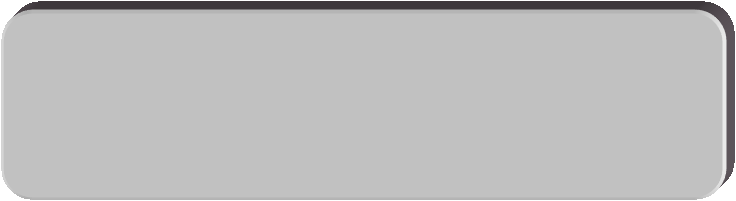 НЕДОСТИЖЕНИЕ  ЦЕЛИ ПРОЕКТА
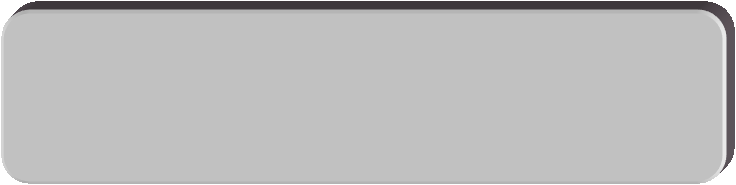 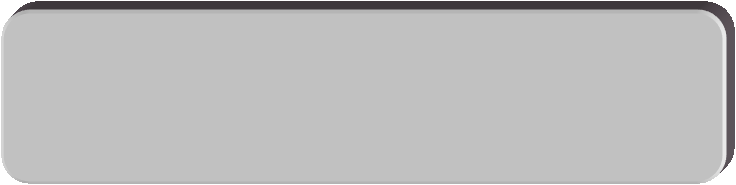 Невыполнение
условий контрактов
Конфликт целей
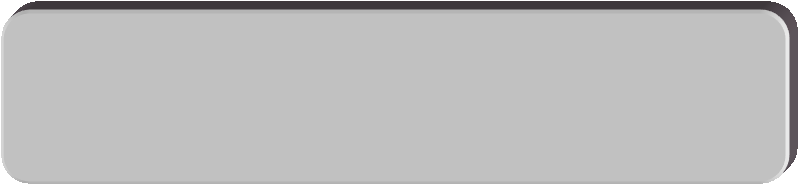 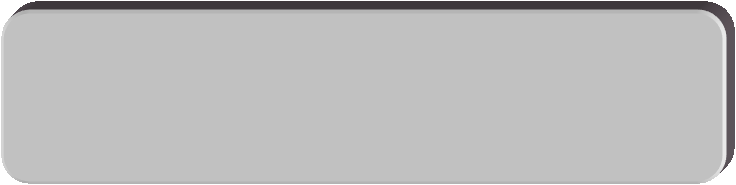 ПЕРЕРАСХОД
запланированных средств
СРЫВ СРОКОВ
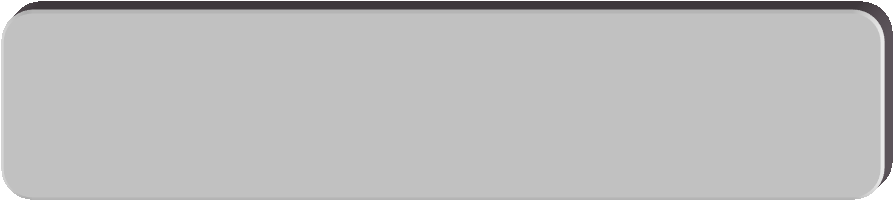 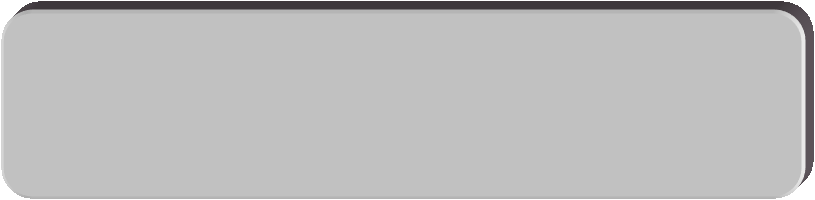 СНИЖЕНИЕ КАЧЕСТВА
выполненных работ
Несвоевременная отчетность
Причины неудач
Недостаток ресурсов
Нереальные сроки
Ошибки формулирования целей
Несплоченность команды проекта
Недостаточно детальное планирование
Неэффективное взаимодействие внутри проекта
Изменение целей в ходе проекта
	Конфликты между целями проекта и интересами  подразделений организации
Факторы, влияющие на успех
Миссия проекта
Поддержка со стороны высшего руководства
Наличие четких планов
Взаимодействие с Заказчиком
Учет требований пользователей
Наличие необходимых технологий
Наличие исполнителей
Эффективная система контроля
Эффективные коммуникации
С  И  С  Т  Е  М  А
10. Разрешение трудностей
Подходы к систематизации  проектной деятельности
Система управления проектами
Внедрение единой системы планирования и  управления проектами поможет существенно  повысить эффективность проектов.
Система УП поддерживает процедуры сбора и  распределения информации, принятия решений,  организации и контроля за их исполнением на  различных стадиях проекта.
ВШУП НИУ ВШЭ
29
УПРАВЛЕНИЕ ПРОЕКТОМ
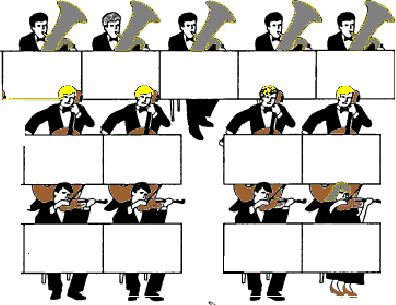 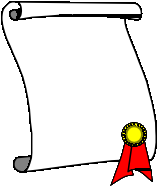 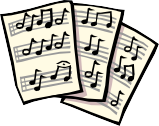 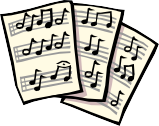 Единая терминология
Готовность работать в команде  Процедуры управления

Единый план проекта
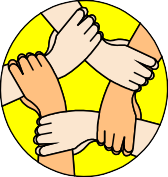 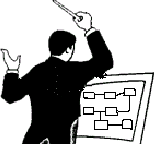 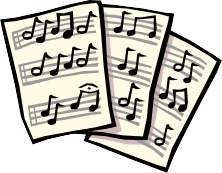 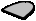 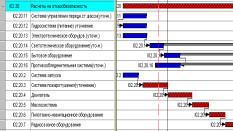 ВШУП НИУ ВШЭ
30
Управление проектом	(УП) – это приложение знаний, навыков,  инструментов и методов к операциям проекта для
удовлетворения требований, предъявляемых к проекту.
В управление проектом входит:

-определение требований;
установление четких и достижимых целей;
уравновешивание противоречащих требований по  качеству, содержанию, времени и стоимости;
коррекция характеристик, планов и подхода в
соответствии с мнением и ожиданиями различных  участников проекта.
31
Уровни зрелости компании по применению УП
Случайное использование
Применяется только для конкретных проектов
Высший менеджмент не регламентирует УП
Возможны ошибки и отрицательный результат
Формальное применение
Возросший интерес к УП
Необходимо повысить знания в области УП
Высший менеджмент более заинтересован в УП
Менеджеры проектов становятся более значимыми
Проектное управление
Высший менеджмент играет основную роль в применении УП
Управление проектами становится частью культуры управления
Ресурсы распределяются по проектам с учетом приоритетов
Управление проектом доводится до совершенства
Модели оценки зрелости проектного управления
CMMI ориентирована на область проектирования
и разработки программных систем
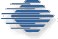 SEI
ProjectFRAMEWORK – для каждого уровня зрелости  устанавливает цели и показывает пути, которыми они могут
достигнуты. Основана на PMI PMBOK

Berkeley PM Maturity Model – оценивает 8 областей знаний,  делает акцент на рекомендациях для перехода с уровня на  уровень

Project Management Maturity Model	Гарольда Керцнера -
описывает 5 уровней, содержит тесты, акцент на стратегическом  управлении проектами для достижения устойчивых конкурентных  преимуществ бизнеса

PMMM позволяет измерять уровень зрелости и показывает  перспективу для перехода на более высокие уровни. Основана на  PMI PMBOK

OPM3 основана на сравнении с практиками наиболее зрелых  компаний (нет в явном виде установленных уровней зрелости).
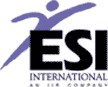 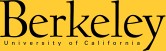 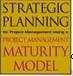 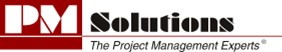 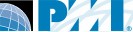 Модель зрелости Гарольда Керцнера
«Постоянное  улучшение»
Улучшение
процессов
«Перенятие  опыта»
Управление
процессами
«Единая
методология»
Определение
процессов
«Общие  процессы»
Базовые знания
«Общий язык»
PMMM	-	Project Management Maturity Model
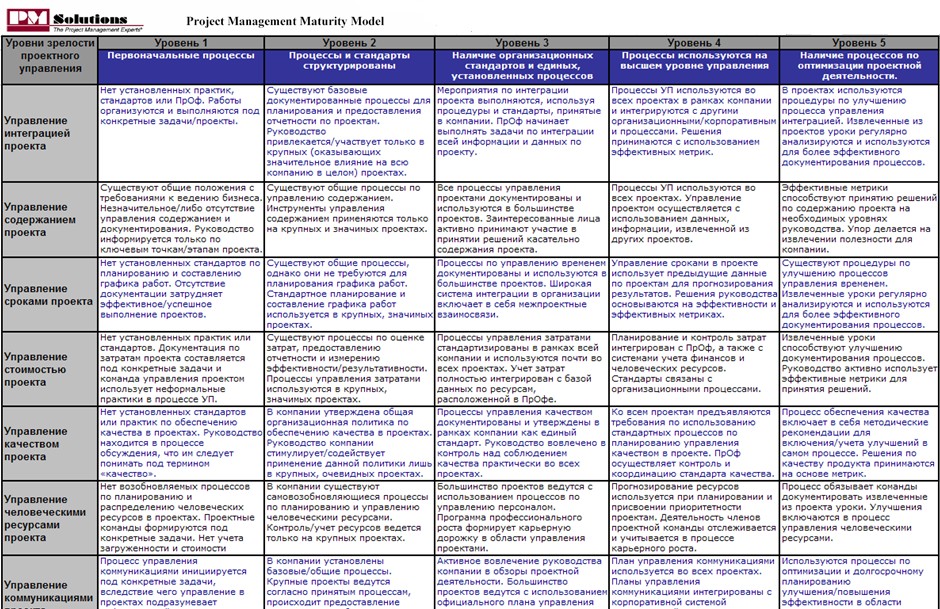 Цикл OPM3 (PMI)
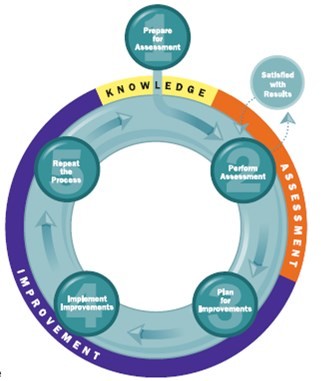 Шаг 1:
Подготовка к оценке

Шаг 2:
Оценка

Шаг 3:
Планирование улучшений

Шаг 4:
Реализация улучшений

Шаг 5:
Повторение шага 2
Структура системы УП
Организационная структура  управления проектами
Процедуры  управления
Нормативные  документы
Методические  документы
Методика
оценкиМетодика
…  подготовки
…
Порядок
разработкПи орядок
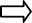 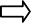 …
контроля
…
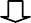 Информационная система
Программные
средства управления  проектами
Рабочие места  Должностных лиц
Инструкции
Инструкция
по …  Инструкция
по …
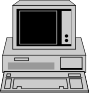 Нормативно – методические документы
Методики
Положения
Методика оценки проектов
Положение по управлению проектами
Методика оценки выполнения работ по проекту
Положение об организационной структуре УП
Методика мотивации участников проекта
Положение о Проектном комитете
Инструкции по использованию ПО
Инструкция  пользователя ИСУП
Положение о Менеджере проекта
Инструкция администратора ИСУП
Положение о Команде проекта
Положение о Менеджере портфеля проектов
Шаблоны документов
Шаблон Технического задания проекта
Шаблон распоряжения об открытии проекта
и назначения менеджера проектаи команды проекта
Регламенты
Регламент прохождения проекта
Шаблон Плана проекта
Шаблон распоряжения о закрытии проекта
Регламент ведения Архива и Реестра проектов
Шаблон отзыва по результатам  проекта
Проект как объект  управления
ЧТО ТАКОЕ ПРОЕКТ?
“Уникальный процесс, состоящий из набора взаимоувязанных и  контролируемых работ с датами начала и окончания и
предпринятый, чтобы достичь цели соответствии конкретным  требованиям, включая ограничения по времени, затратам и  ресурсам”
ISO/TR 10006:1997(E)
“Целенаправленная деятельность временного характера,  направленная на создание уникального продукта или услуги”
Основы профессиональных знаний. НТК
“Группа работ/задач, которые необходимо выполнить в заданный  период для достижения поставленных целей.”
Project Management Handbook, Cleland, King
“Временная структура для создания уникального продукта,
услуги.”
PMBoK, Project Management Institute

40
Взаимосвязь портфеля, программ и проектов
Портфель
Субпортфель
Проекты
Программы
Программы
Проекты
Программы
Проекты
Проекты
Проекты
Проекты
41
Проекты и программы
Программа - это группа взаимосвязанных проектов,  объединенных общей целью.
Проектами в составе  программы нужно управлять  синхронно и координировать
их совместно.
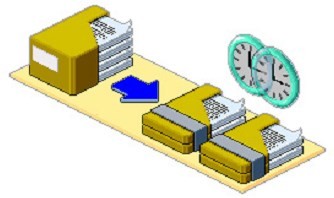 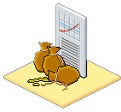 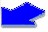 Программы позволяют достичь результатов,  которые невозможно получить, управляя  отдельными проектами.
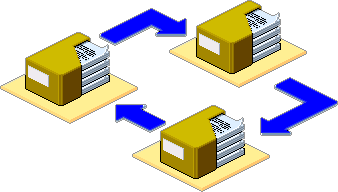 Портфель проектов
Портфель проектов - это набор проектов или программ, объединенных вместе  с целью эффективного управления для достижения стратегических целей
компании.

Проекты и программы портфеля не обязательно являются  взаимозависимыми или напрямую связанными.
Задачи управления портфелем проектов:
Мониторинг текущих проектов организации;
Переоценка приоритетов проектов;
Подготовка обоснований изменения статуса проектов;
Эффективная загрузка ресурсов по всем проектам портфеля.
Обычно ответственность за управление портфелем в интересах  организации берет на себя Менеджер портфеля проектов на уровне  высшего руководства компании.
Организационный контекст управления портфелем
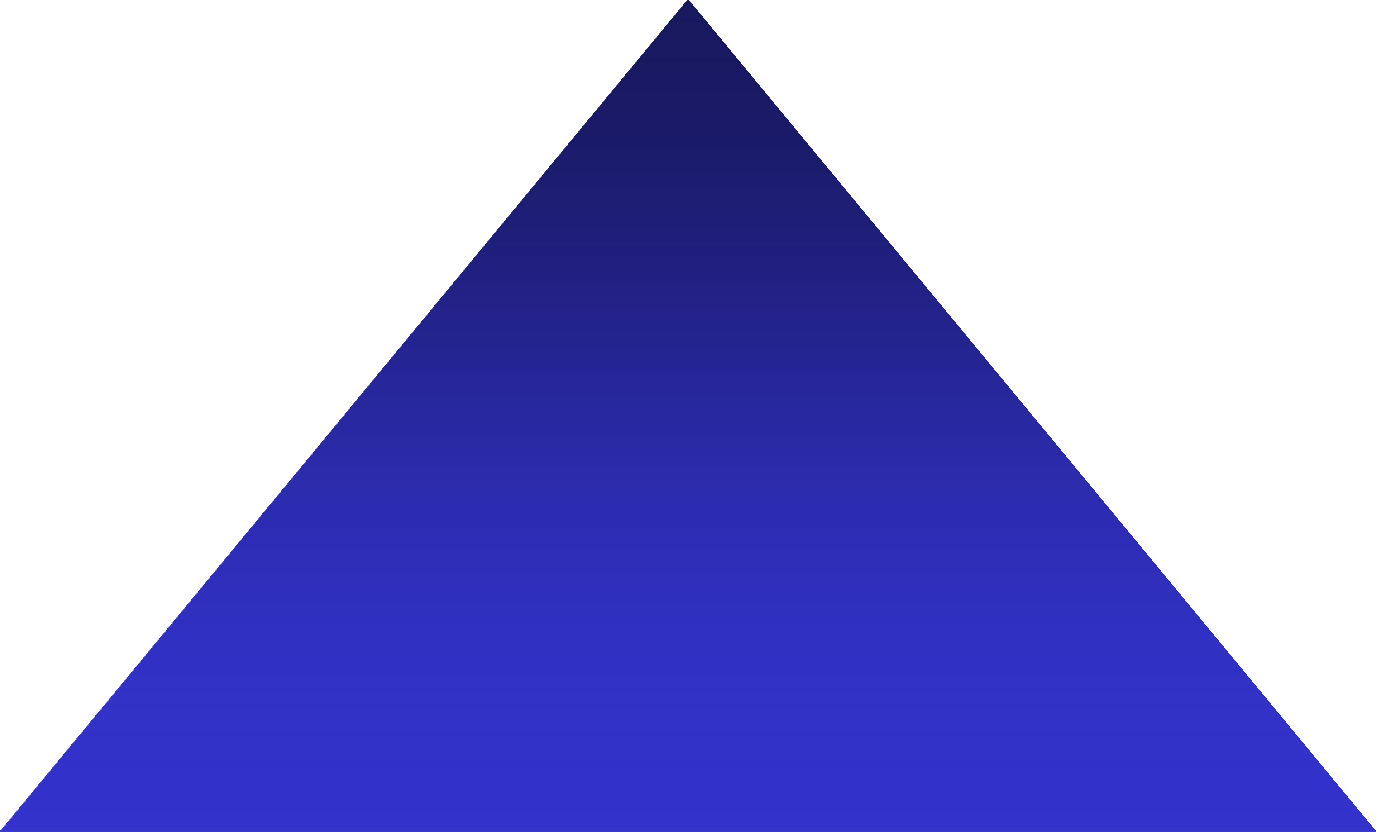 Видение

Миссия

Корпоративная
стратегия
Операционный  менеджмент
Управление  портфелем
Управление текущими  операциями
Управление
программами и проектами
ОРГАНИЗАЦИОННЫЕ	РЕСУРСЫ
44
Магический треугольник
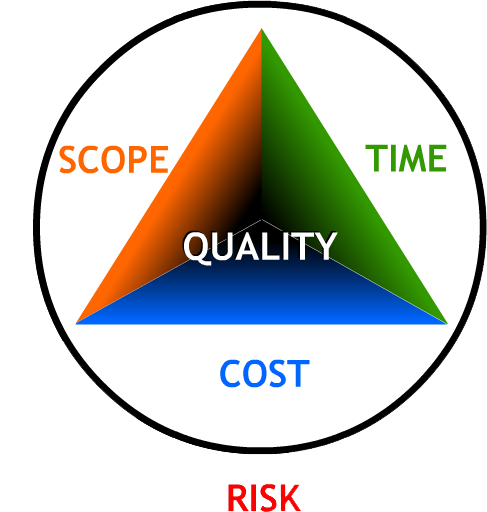 Время
Сколько нужно времени, чтобы  получить результат?
Предметная область
Что получим в результате?
Качество Насколько  качественным должен быть  результат?
Стоимость
Сколько будет стоить то, что  получим в результате?
Риск Насколько мы уверены в том, что сможем закончить проект согласно плану?
t
$
t
$
$
t
Понятие Цели проекта
Цель проекта (Project Objectives) – желаемые результаты деятельности,  достигаемые в в итоге успешного осуществления проекта при заданных  условиях его выполнения.
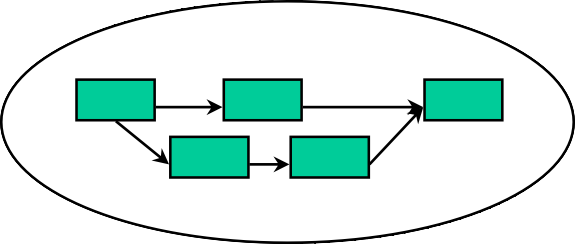 Цели должны быть SMART
S – specific (конкретными)
M – measurable (с измеряемыми параметрами)
A – ambitious (амбиционными)  R – realistic (реалистичными)
T – timed (с временными интервалами)
Жизненный цикл проекта
Фаза проекта (Project Phase) –
Набор логически взаимосвязанных работ проекта, в процессе завершения
которых достигается один из основных результатов проекта.

Жизненный цикл проекта (Project Life Cycle) –
Полный набор последовательных фаз проекта, название и число которых  определяется исходя из технологии производства работ и потребностей  контроля со стороны организации или организаций, вовлеченных в
проект.

Жизненный  цикл   продукта  (Product   Life   Cycle)  –  Набор упорядоченных идей, решений и действий, с момента зарождения  идеи продукта до снятия его с производства.
ЖИЗНЕННЫЙ ЦИКЛ ПРОЕКТА
Какие технические работы должны быть проведены в каждой фазе

В какой момент каждой фазы должны быть получены результаты
и как проходит проверка и подтверждение каждого результата

Кто участвует в каждой фазе

Как контролировать и подтверждать каждую фазу
ЗАДАНИЕ: Определить все возможные цели разработки корпоративного интернет-сайта

Зачем нам сайт? На что его можно использовать? Какие задачи решать с его помощью?
Какие функции интенсифицировать с его помощью? И т.д.

48
Критерии успеха проекта
Критерии успеха (Project Success) и Критерии неудач
(Failure Criteria) проекта– представляют собой совокупность
показателей, которые дают возможность судить об успешности или  неуспешности выполнения проекта

Основные типы критериев:

Традиционные:
в срок
в рамках бюджета
в соответствии со спецификацией
Соответствие требованиям (ожиданиям) Заказчика и пользователей
ЗАДАНИЕ: Определить необходимые и достаточные критерии успеха проекта разработки  корпоративного интернет-сайта

Традиционные и специфические, критерии в момент ввода интернет-сайта в опытную
эксплуатацию при подписании промежуточного акта выполненных работ, а также по результатам
опытной эксплуатации при осуществлении окончательных расчетов
Управление приоритетом
проекта
Уровни конфликтов проектов в компании
Уровень Руководства компании

решение каких задач запланировано в плане
стратегического развития компании

какие возникшие проблемы решать

какие проекты запускать

Внутренний конфликт проектов

Уровень менеджера проекта
какой из своих проектов реализовывать
в первую очередь
какие задачи проекта решать в первую  очередь и как
•
Внешний конфликт проектов
Уровень спонсора, курирующего проекты  какой проект реализовывать
Уровень менеджера проекта
какой из запущенных проектов
реализовывать
Проблемы, определяющие причины провала даже успешно
управляемых проектов:
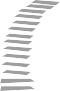 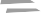 Изменения
границ проектов
Отклонения при  выполнении
Превышение проектной
мощности персонала
Отсутствие
коммуникаций при  планировании
Отсутствие четких критериев
на старте проекта
Симптомы отсутствия	управления приоритетами
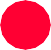 1.	Компания	состоит	из	профессионалов	высокого  уровня, которые действительно заинтересованы в
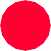 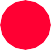 завершении
«парадоксальным  незавершенными.
проектов,	но
проекты  остаются
образом»
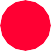 Списка текущих проектов либо вообще не  существует, либо он состоит из десятков проектов
в состоянии полуготовности.

Количество одновременно выполняемых проектов  слишком велико, и это затрудняет управление  самими проектами.
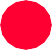 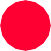 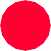 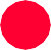 Симптомы отсутствия	управления приоритетами
Отделы компаний из собственных бюджетов выделяют  деньги на проекты, с связи с тем что функциональный  заказчик неспособен адекватно организовать работу над  приоритетными для данных отделов проектами.

Ресурсы и сотрудники распределяются одинаково как  для проектов с низким приоритетом для компании, так и  для высокоприоритетных проектов.

Увеличивается гетерогенность деятельности компании в  связи с множеством разрозненных проектов, что в свою  очередь ведет к удорожанию стоимости проектов.

Процесс принятия на работу сконцентрирован на том,  чтобы заполнить позиции в низкоприоритетных проектах.
Разрешение конфликтов проектов
Главный принцип разрешения
конфликтов проектов:
Проект	–	это	средство	реализации
плана
стратегического	развития	компании	по
осуществлению ее миссии.
Формирование стратегии
Анализ/пересмотр  Миссии
Возможности  и Угрозы
Сильные и
Слабые стороны
Новые цели
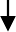 Альтернативы
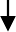 Определение  стратегии
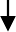 Реализация  стратегии
Проект 1
Проект 2
Проект ..
Кто разрешает конфликт
Управляющий комитет проектов или  Высшее руководство компании
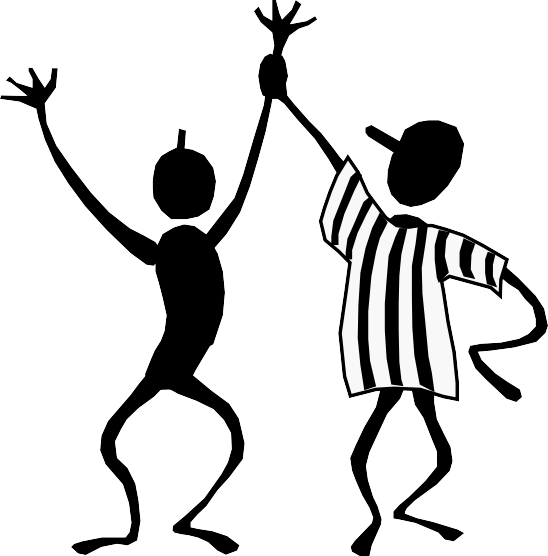 Спонсоры / Кураторы проектов  (или спонсор проектов)
Менеджеры «конфликтующих»  проектов
Результат разрешения внешнего конфликта проекта:
Оба проекта продолжаются:
ресурс поделен или добавлен

Один проект продолжается,
другой «замораживается»

Один проект продолжается,
другой – закрывается
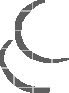 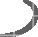 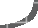 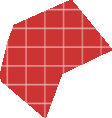 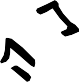 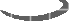 Управление приоритетами проектов
позволит

получить максимальную отдачу от вложений в проекты
и минимизировать риски;
упрочить связи и улучшить взаимопонимание между  представителями различных служб и руководителями  коммерческих подразделений;
создавать обстановку, в которой бизнес-лидеры берут  на себя ответственность за реализацию проектов;
добиться более эффективного распределения ресурсов  органами планирования;
сократить число   избыточных проектов и   упростить
процедуру выбраковки проектов.
Метод весовых коэффициентов
Остается в  рамках  основных  компе-  тенций
Подхо-  дит к  страте-  гии
Сроч-
ность
25%
объема  продаж  от новых  продук-  тов
Умень-  шает де-  фекты  менее,  чем на  1%
Улуч-  шает  лояль-  ность
потреби-  телей
ROI
18%
плюс
Общая
оценка
Критерии
Классификация проектов
Мультипроект
Мегапроект
Монопроект
Долгосрочный
Среднесрочный
Краткосрочный
Высокобюджетный
Среднебюджетный
Малобюджетный
ТИПЫ
ПРОЕКТОВ
СОЦИАЛЬНЫЕ
КОММЕРЧЕСКИЕ
ОРГАНИЗАЦИОННЫЕ
ТЕХНИЧЕСКИЕ
ИМИДЖЕВЫЕ
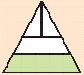 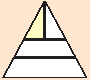 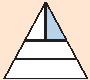 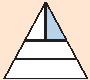 Проекты стратегического  развития
Проекты содержания и  развития капитальных активов  и инфраструктуры
Проекты разработки и
внедрения информационных
систем
Проекты разработки и
внедрения систем управления
деятельностью
61
Портфель проектов как пирамида
Четыре класса активов — риск в сравнении с прибылью
Вложения в активы и инфраструктуру
Эти инвестиции обеспечивают общую для всего  предприятия и соответствующую стандартам базу,  обеспечивающую возрастание универсальности  бизнеса и его интегрированности. Инвестиции в
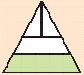 активы	и  умеренными
инфраструктуру
сопряжены	 с  реализуемые	в
рисками,
поскольку
таких	проектах	технологии	характеризуются
длительными жизненными циклами.
Инвестиции в системы обработки транзакций
Эти инициативы ориентированы на организацию  систем управления деятельностью, обработки и  автоматизации основных процессов компании.  Цель подобных вложений в том, чтобы сократить  затраты и повысить производительность труда.  Внутренний коэффициент окупаемости подобных  вложений составляет в среднем от 25 до 40%. Они  наименее рискованны. Среди четырех  рассматриваемых классов инвестиций эти проекты  наиболее безопасны .
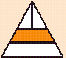 Вложения в информационные системы
С помощью информационных систем менеджеры  получают сведения, необходимые для управления  компанией. Выгода от использования таких систем в  том, что они помогают сокращать период от начала  разработки изделия до его выхода на рынок,  обеспечивать высокое качество продуктов и  продавать их по достойным ценам. Риски  умеренные, поскольку руководителям компаний  часто бывает трудно на базе получаемой  информации принимать решения, обеспечивающие  коммерческий успех предприятия .
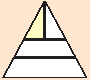 Стратегические инвестиции
Эти инвестиции, почти всегда ориентированные на  внешний мир, способствуют повышению объемов  продаж, получению преимуществ в конкурентной  борьбе и завоеванию более прочных позиций на  рынке. Но они сопряжены с самыми высокими  рисками в ряду рассматриваемых четырех классов:  10% вкладываемых средств обычно дают  впечатляющие результаты, но 50% даже не  окупаются
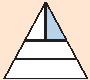 Экономические методы управления  приоритетами
Система сбалансированных показателей
Большинство систем оценки эффективности базируются на  годовом бюджете и оперативном плане компании. Данные системы  ориентированы на краткосрочные периоды и тактику фирмы,  отнюдь не на стратегию.
Видение и стратегия не обеспечивают руководства к действию.  Менее 40% менеджеров среднего звена и 5% сотрудников более  низкого уровня четко понимают видение и действуют на основе  стратегии.
Обзор Renaissance Worldwide и CFO Magazine
35% от всех используемых компаниями ключевых показателей,  на основе которых принимаются управленческие решения,  являются нефинансовыми показателями
Доклад компании KPMG (Measures that matter).
Субъекты управления  проектом
Ключевые участники проекта
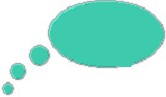 ЗАКАЗЧИК
СПОНСОР
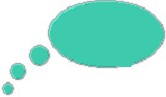 Оптимальное  решение
Экономическая
эффективность
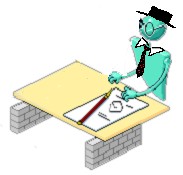 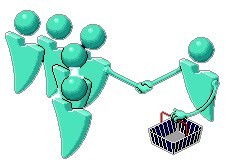 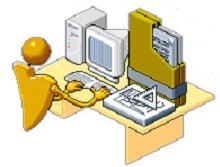 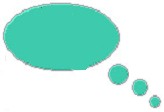 Максимум  прибыли
МЕНЕДЖЕР ПРОЕКТА
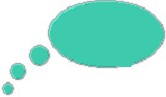 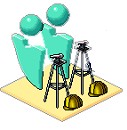 Индивидуальные  интересы


ИСПОЛНИТЕЛИ
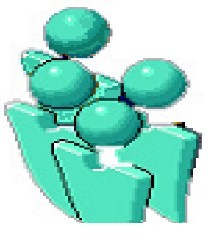 ПОДРЯДЧИК
УЧАСТНИКИ ПРОЕКТА
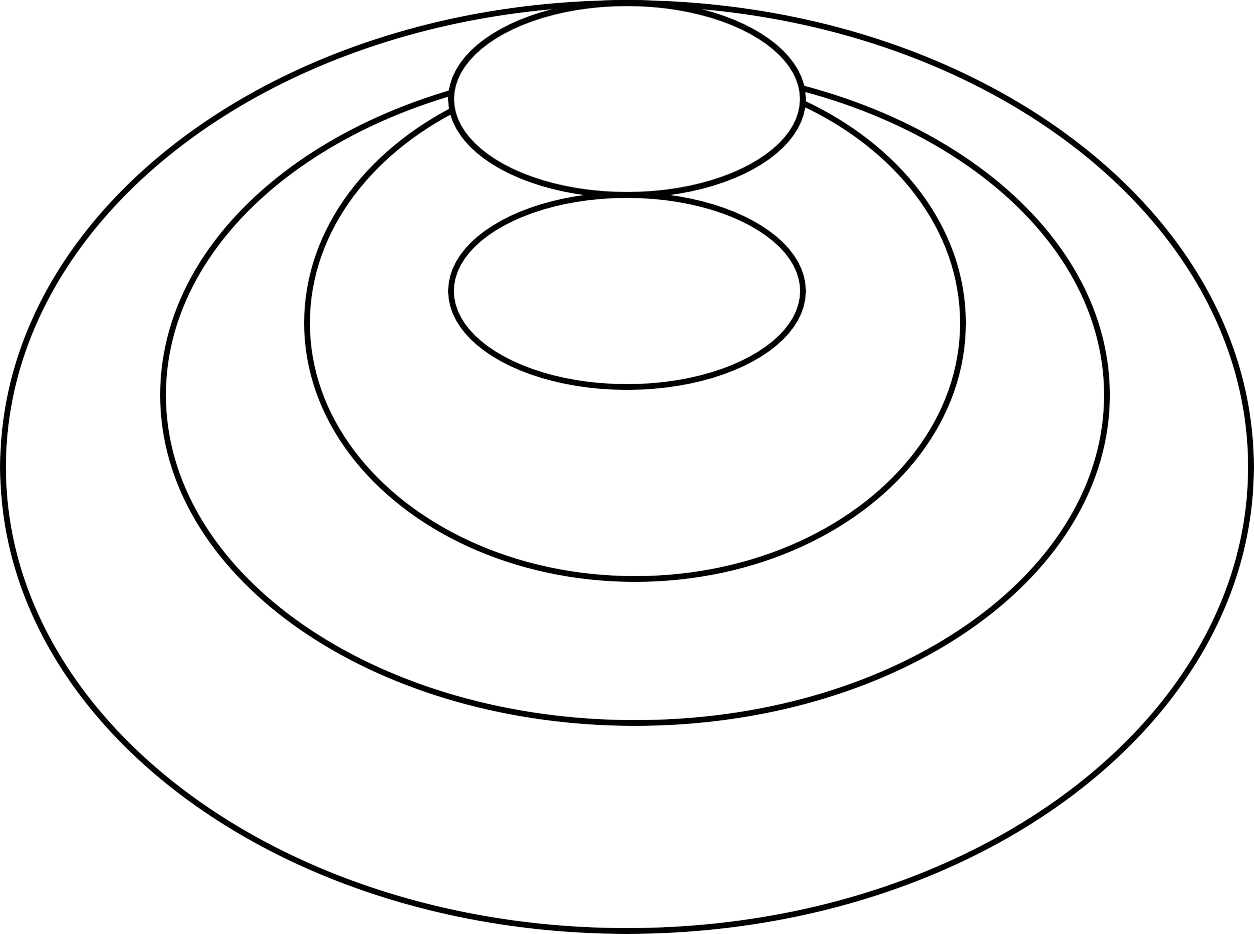 Спонсор  проекта

Менеджер  проекта

Команда управления  проектом

Команда проекта


Участники проекта
ВШУП НИУ ВШЭ
69
Команда проекта
Команда проекта (Project Team) – Совокупность отдельных лиц, групп и/или  организаций, привлеченных к выполнению работ проекта и ответственных  перед руководителем проекта за их выполнение.
Команда управления проектом (Project Management Team) – Члены команды
проекта, которые непосредственно вовлечены в работы по управлению
проектом. В мелких проектах, эта команда может включать в себя практически  всех членов  команды проекта.
Менеджер проекта
Менеджер проекта, управляющий проектом
(Project Manager) – лицо, ответственное за управление проектом.


Менеджер проекта - это лицо, которому заказчик или инвестор
делегируют полномочия по руководству работами в рамках проекта:
планированию, контролю и координации работ всех участников проекта.

В каждом конкретном случае состав полномочий управляющего
проектом определяется контрактом с Заказчиком проекта.
Навыки менеджера проекта
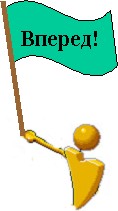 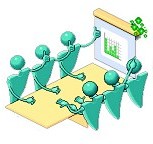 Умение вести
переговоры, совещания,
Решать конфликты


Быть
Лидером
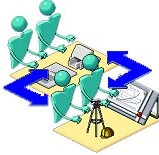 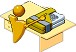 Умение
делегировать
полномочия
Организаторские  способности
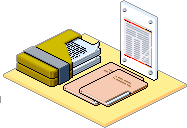 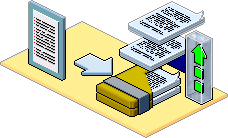 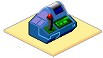 Коммуникабельность
Навыки финансового  управления
Документооборот
Уровни ответственности
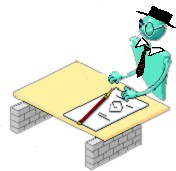 Высшее руководство
Руководители функциональных  подразделений
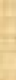 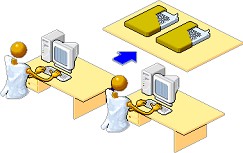 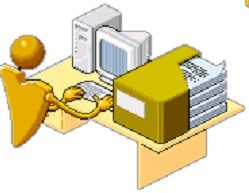 Менеджер программы
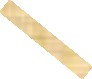 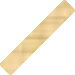 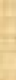 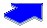 Менеджеры проектов
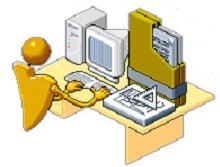 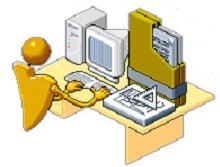 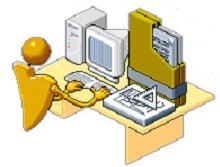 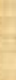 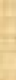 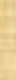 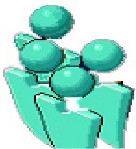 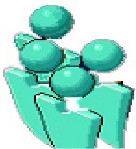 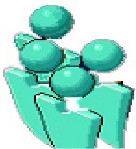 Команды проектов
Организационная структура
Полномочия	Функции
Ответственность
Принятие решений о начале  и завершении реализации  проектов, а также решений о
Контроль за реализацией  отдельных проектов.
Высшее
руководство
О т в е т с т в е н н о с т ь	з а
корректировке бизнес-  планов.
формирование текущей загрузки
с о т р у д н и к а   с   у ч е т о м   е г о  загруженности по проекту.
Контроль за реализацией  всех проектов.
Ответственность за  своевременное
информирование  Руководства об  отклонениях.
Контролеры  проекта
Принятие решений по  проекту в рамках общего
срока реализации и размера  бюджета.
Отслеживание выполнения  работ и финансовых потоков  по проекту с целью
обеспечения реализации  проекта в соответствии с  требованиями Заказчика
Ответственность за  достижение цели  проекта.
Куратор  проекта
Руководители  самостоятельных  подразделений 	 	 непосредственных
исполнителей  отдельных работ
Менеджер  проекта
Принятие решений по  оперативному управлению  проектом в рамках
организационного плана и  бюджета проекта.
Координация деятельности  ответственных
исполнителей работ и  оперативное управление  проектом (регулирование),
ведение Файла проекта.
Ответственность за  реализацию проекта в  соответствии с
бизнес-планом, а  также за  своевременное
информирование  Куратора
Команда проекта
Координация деятельности  исполнителей отдельных  работ проекта
Ответственность за  своевременное
информирование
Директора проекта о  возникающих
проблемах и  подготовку
корректирующих мер.
Непосредст-  венные  исполнители  отдельных  работ
Ответственость
Ответственность за   	
выполнение работ в  соответствии с  бизнес-планом.
Постоянные  члены  Команды
Функции
Выполнение  отдельных работ  проекта.
Условные обозначения:
Блоки организационной структуры управления
проектом
Прочие участники управления проектом
Отношения организационного подчинения  Отношения обмена информацией
Организация управления проектом
Организационно-ролевая структура проекта
(Project Organisation) – наиболее соответствующая проекту временная
организационная структура, включающая всех его участников и  создаваемая для успешного достижения целей проекта.
Организационная структура проекта позволяет осуществлять функции  распределения, координации и интеграции работ проекта.
Виды организационных структур
Функциональная структура

Проектная структура

Матричная структура

Смешанная
Функциональная организация
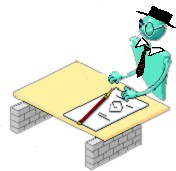 Высшее руководство
Координатор  проекта
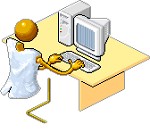 Руководитель  отдела
Руководитель  отдела
Руководитель  отдела
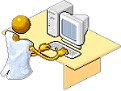 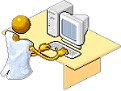 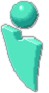 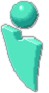 Исполнитель
Исполнитель
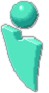 Исполнитель
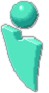 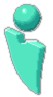 Исполнитель
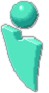 Исполнитель
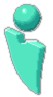 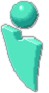 Исполнитель
Исполнитель
Исполнитель
Функциональная структура.
Использование существующей функциональной
иерархической структуры организации.

Пакеты работ проекта распределяются между  функциональными подразделениями.

Руководители подразделений обеспечивают выполнение  порученных им заданий и несут ответственность за  результаты задач, поставленных перед подразделением.

Проблема - проект имеет низший приоритет.
ВШУП НИУ ВШЭ
78
Проектная организация
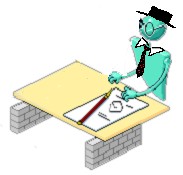 Высшее руководство
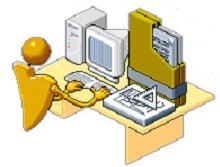 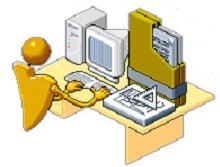 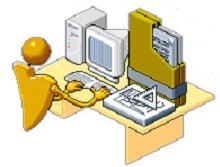 Менеджер
Проекта A
Менеджер
Проекта В
Менеджер
Проекта С
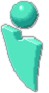 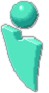 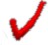 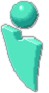 Исполнитель
Исполнитель
Исполнитель
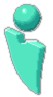 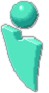 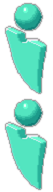 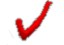 Исполнитель
Исполнитель
Исполнитель
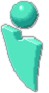 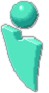 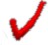 Исполнитель
Исполнитель
Исполнитель
Проектная структура
Менеджер проекта руководит выделенной ему командой,  а функциональные менеджеры не имеют влияния на  персонал проекта.
Основная проблема данного подхода связана с  оптимальной загрузкой членов команды работой,
соответствующей их квалификации, поскольку объем и  содержание работ изменяются по ходу проекта.
ВШУП НИУ ВШЭ
80
Матричная организация
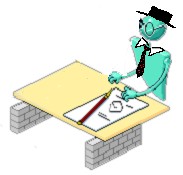 Высшее руководство
Руководитель
отдела
Руководитель  отдела
Руководитель  отдела
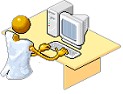 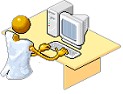 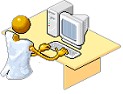 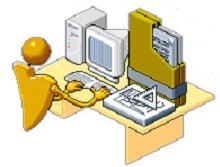 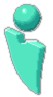 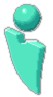 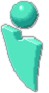 Менеджер  проекта А
Исполнитель
Исполнитель
Исполнитель
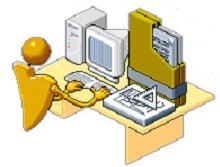 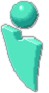 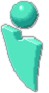 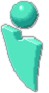 Менеджер  проекта В
Исполнитель
Исполнитель
Исполнитель
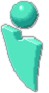 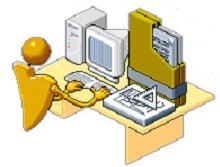 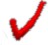 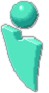 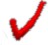 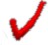 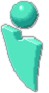 Менеджер  проекта С
Исполнитель
Исполнитель
Исполнитель
Матричная структура
Теоретически все сотрудники организации доступны  для выполнения работ проекта. Менеджер проекта  имеет возможность более разумно планировать  назначение ресурсов на задачи.
Могут быть выделены три разновидности матричной  структуры организации:
Слабая матрица.
Сбалансированная матрица.
Жесткая матрица.
ВШУП НИУ ВШЭ
82
Слабая матрица.
Координатор проекта отвечает за координацию задач по  проекту, но имеет ограниченную власть над ресурсами.
Недостатком подхода может являться  несбалансированность между высокой ответственностью и  недостатком полномочий.
ВШУП НИУ ВШЭ
83
Сбалансированная матрица
Менеджер проекта координирует все работы и разделяет  ответственность за достижение цели с руководителями  функциональных подразделений.
Менеджер проекта отвечает за временные и стоимостные  параметры задач. Функциональные менеджеры - за
содержание работ и качество.

Баланс ответственности может быть нарушен при усилении  власти той или иной стороны (проектного или  функционального руководства).
ВШУП НИУ ВШЭ
84
Жесткая матрица
Менеджер проекта несет полную ответственность за  выполнение задач проекта.
Менеджеры подразделений отвечают за назначение  персонала на задачи проекта.
Менеджер проекта в данном случае имеет возможность  осущеcтвлять более эффективный контроль над  проектом, но влияние организации на результаты  проекта ослабевает.
ВШУП НИУ ВШЭ
85
Смешанная организация
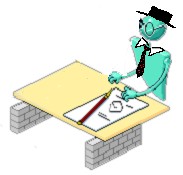 Высшее руководство
Руководитель  отдела
Руководитель  отдела
Руководитель  отдела
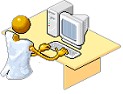 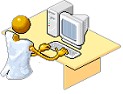 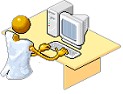 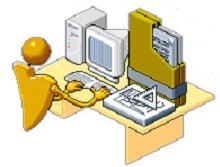 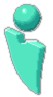 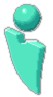 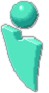 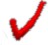 Менеджер  проекта А
Исполнитель
Исполнитель
Исполнитель
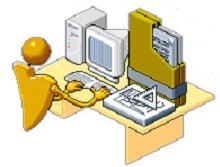 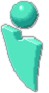 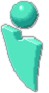 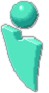 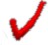 Менеджер  проекта В
Исполнитель
Исполнитель
Исполнитель
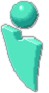 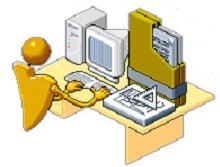 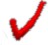 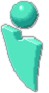 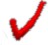 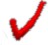 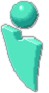 Менеджер  проекта С
Исполнитель
Исполнитель
Исполнитель
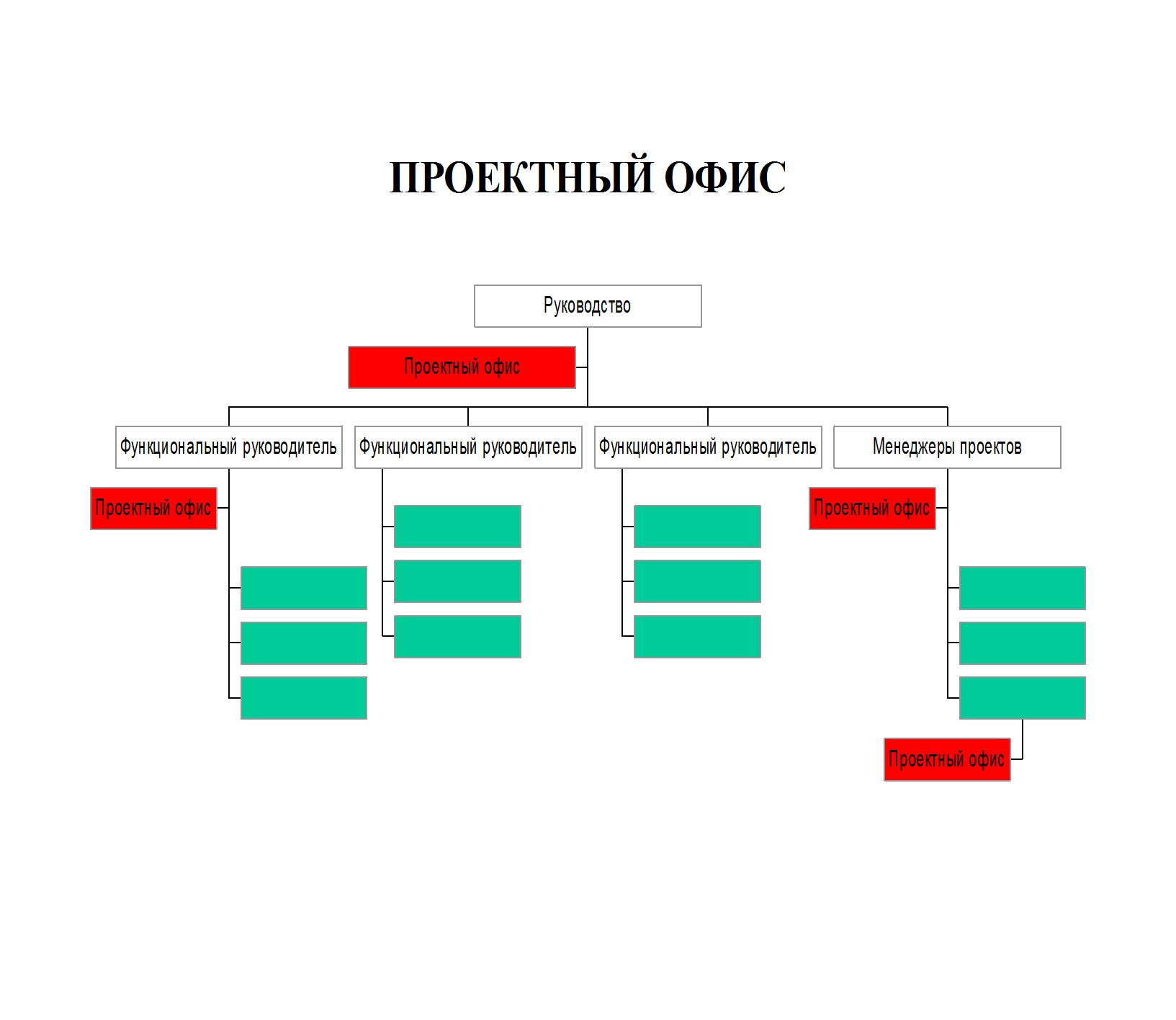 87
Вопрос
Влияние внешних заинтересованных лиц  может распространяться:

На требования к организации работ
На требования к результатам и их параметрам
На состав участников проекта
a и b
На все вышесказанное
Группы процессов
управления проектами
Области знаний УП
Управление интеграцией
Integration
Time
Scope
Cost
Управление  предметной  областью
Управление  временем
Управление  стоимостью
Quality
Human
Communications
Управление
качеством
Управление
персоналом
Управление
коммуникациями
Stake
Risk
Procurement
Управление
стейкхолдерами
Управление  рисками
Управление  поставками
ГРУППЫ ПРОЦЕССОВ УПРАВЛЕНИЯ ПРОЕКТАМИ
Группа процессов инициирования. Определяет и авторизует проект или фазу проекта.
Группа процессов планирования. Определяет и уточняет цели и планирует  действия, необходимые для достижения целей, ради которых был предпринят проект.

Группа процессов исполнения. Объединяет человеческие и другие ресурсы для  выполнения плана управления проектом данного проекта.

Группа процессов мониторинга и управления. Регулярно оценивает прогресс  проекта и осуществляет мониторинг, чтобы обнаружить отклонения от плана управления  проектом, и, в случае необходимости, провести корректирующие действия для достижения  целей проекта.

Группа завершающих процессов. Формализует приемку продукта, услуги или  результата и подводит проект или фазу проекта к правильному завершению.
ВШУП НИУ ВШЭ
92
Процессы	и Области УП (47)
Общий обзор взаимодействий между группами процессов
Корпоративная культура  ИСУП
Человеческие ресурсы
Содержание работы
ГРУППА ПРОЦЕССОВ  ИНИЦИИРОВАНИЯ
Контракт
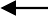 Принципы, проце-  дуры,стандарты  Формализованные  Процедуры
Историческая  информация
Накопленный опыт
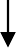 Устав проекта
Предварительное описание
содержания проекта
Активы организа-  ционного процесса
ГРУППА ПРОЦЕССОВ  ПЛАНИРОВАНИЯ
План управления проектом
ГРУППА ПРОЦЕССОВ  ИСПОЛНЕНИЯ
Результаты  Запрошенные изменения
Обработанные запросы на изменения
Выполненные корректирующие действия
Выполненные предупреждающие действия  Выполненное исправление дефекта  Информация об исполнении работ
ГРУППА ПРОЦЕССОВ  МОНИТОРИНГА И  УПРАВЛЕНИЯ
Одобренные запросы на изменения  Отклоненные запросы на изменения  Одобренные корректирующие действия  Одобренные предупреждающие действия  Одобренное исправление дефекта
План управления проектом (обновления)
Рекомендованные корректирующие действия  Рекомендованные предупреждающ. действия  Отчеты об исполнении
Рекомендованное исправление дефекта  Прогнозы
Утвержденное исправление дефекта  Одобренные результаты
Процедура административного закрытия  Процедура закрытия контракта
Активы организационного  процесса (обновления)
ГРУППА ПРОЦЕССОВ  ЗАВЕРШЕНИЯ
Окончательный  продукт, услуга,  результат
ГРУППА ПРОЦЕССОВ ИНИЦИИРОВАНИЯ
Группа процессов  планирования
Группа процессов  исполнения
Группа процессов  мониторинга и управления
Группа процессов планирования
ГП
мониторинга и  управления
Определение  содержания
Планирование  содержания
Определение  состава операций
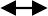 Разработка плана
управления проектом
ГП
Иниции  рования
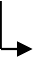 Оценка ресурсов  операций
Оценка длитель-
ности операций
Создание ИСР
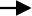 Стоимостная  оценка
Определение взаимо-  связей операций
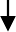 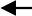 Разработка  расписания
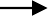 ГП
исполнения
Планирование поку-  пок и приобретений
ГП
завершения
Группа процессов исполнения
ГП
мониторинга  и управления
Процесс обеспечения
качества
ГП
инициирования
Руководство и
управление
исполнением проекта
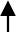 ГП
планирования
ГП
завершения
Группа процессов мониторинга и управления
ГП
инициации
ГП
планирования
ГП
завершения
ГП
исполнения
Группа завершающих процессов
ГП
планирования
ГП
исполнения
ГП
мониторинга  и управления
Взаимодействие групп процессов в проекте
Уровень взаимодействия
процессов
ГП
исполнения
ГП
планирования
ГП
инициации
ГП
завершения
ГП
мониторинга и управления
Начало
Окончание
Время
ВШУП НИУ ВШЭ
100
Планирование содержания
проекта
Предметная область проекта
Предметная область
Планирование  предметной области
Предметная область
Сбор требований
Предметная область
Определение  предметной области
Время

Оценка ресурсов  работ
Время

Оценка  длительностей работ
Предметная область
Время

Определение состава  работ
Разработка WBS
Время

Определение  взаимосвязей работ
Время

Разработка  расписания
Интеграция

Разработка плана  управления проектом
Планирование  других областей  управления  проектом
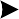 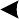 Разработка WBS
Методы и инструменты
	Декомпозиция
	Шаблоны иерархической  структуры работ (ИСР)
Описание предметной  области (обновление)
Активы  организационного  процесса
Иерархическая  структура работ
Описание предметной  области
Словарь ИСР
Базовый план  предметной области
План управления  предметной областью  (обновление)
План управления  предметной областью
Одобренные запросы  на изменения
Запрошенные  изменения
Сбор информации
Преобразование целей проекта в материальные результаты поставки и  требования к решению, описывающие свойства, функции и характеристики  продукта, услуги или результата, который удовлетворит бизнес-
требованиям и требованиям заинтересованных сторон
Требования к результату проекта:
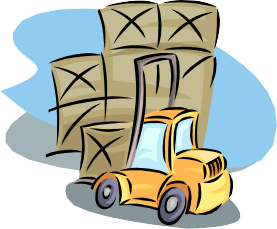 состав
параметры
значение
→ доказуем, измерим
→ сроки, стоимость, прочие ограничения
→ миссия проекта
Требования к организации работ:

Как будет организован проект (процессы, стандарты)
Как будет управляться проект (менеджер, СУП, отчетность)
Какими ресурсами (техника, оборудование, инструменты)
Каким персоналом (квалификация, доступность)
Кто заинтересован в результате проекта
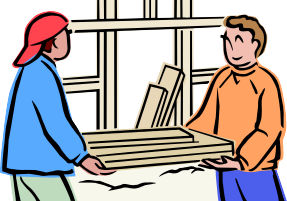 Анализ продукта
Преобразование целей проекта в материальные результаты поставки и
требования
Способ  достижения  результата  (процесс)
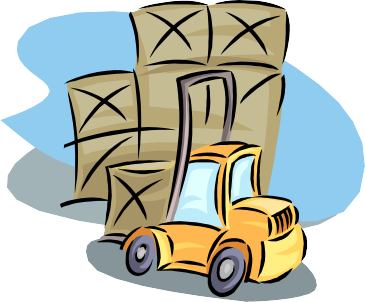 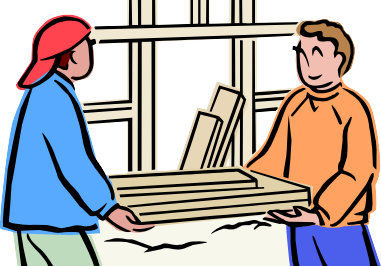 Результат  (продукт)
ТРЕБОВАНИЯ
Сроки и стоимость
Технические параметры
Функциональные особенности
( Любые требуемые или НЕ  требуемые параметры или  свойства РЕЗУЛЬТАТА )
Требования к соблюдению
стандартов качества, экологии.
( Любые ограничения или  требования по отношению к  РАБОТАМ проекта и их  организации )
Анализ участников проекта
Выявляет влияние и интересы различных участников проекта для
формулирования требований

Перечень заинтересованных лиц проекта:
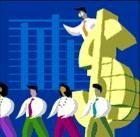 Основные –
Высшее руководство
Работники
Подрядчики
Инвесторы
Менеджер проекта
Заказчик
…
Внешние –
Конкуренты
Борцы за окружающую среду, экологи
Политические, общественные
организации, профсоюзы
СМИ
Частные лица
…
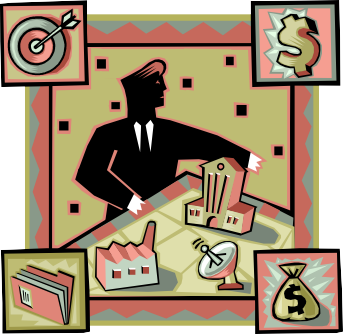 Ожидания Заказчика
Усилия разработчиков могут сосредоточиться в неверном направлении и конечная  реализация, даже являясь технически правильной, не будет полностью соответствовать  потребностям пользователя…
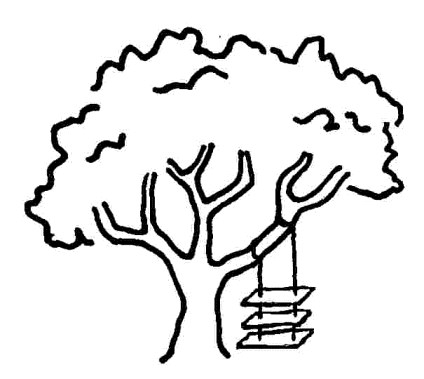 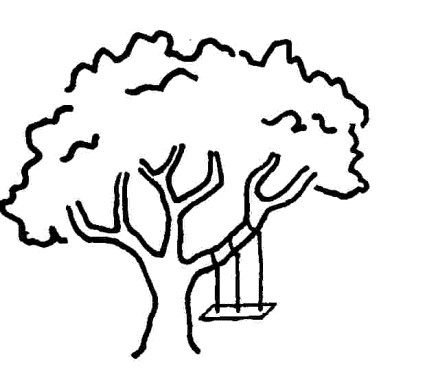 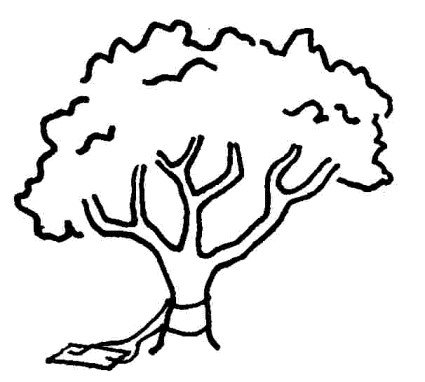 1. Как было предложено  организатором разработки
3. Как было спроектировано  ведущим системным специалистом
2. Как было описано  в техническом задании
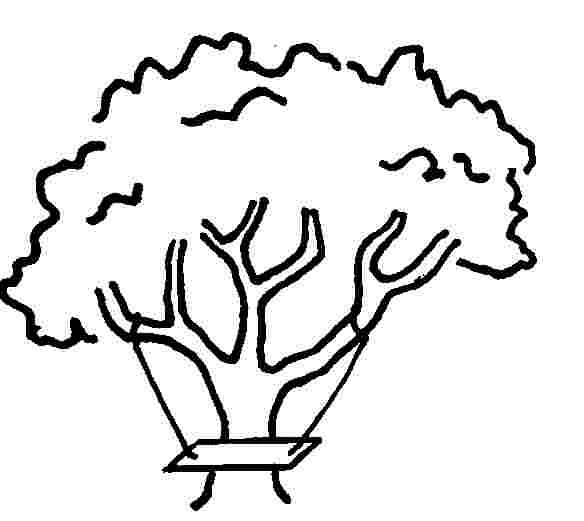 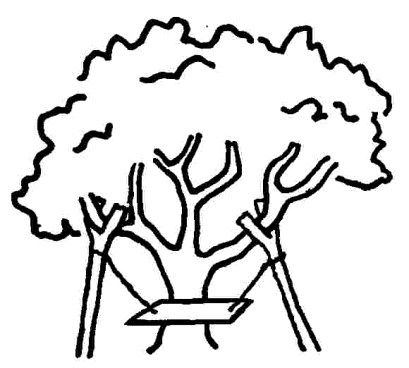 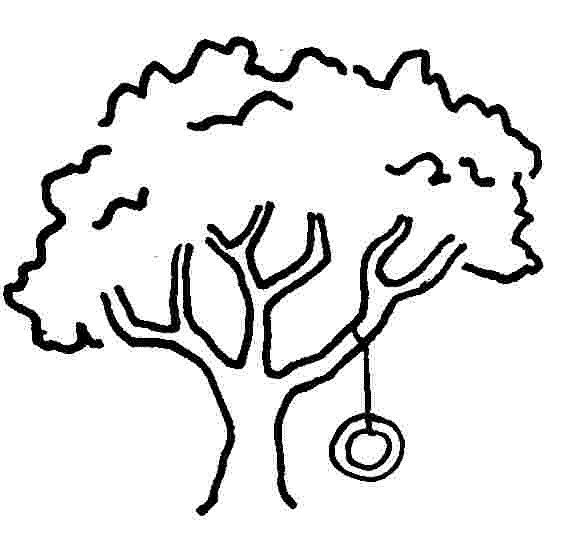 4. Как было реализовано
программистами
6. Чего хотел пользователь
5. Как было внедрено
Описание предметной области
Обоснование инициации проекта – потребности, ради  удовлетворения которых предпринимается этот проект (уже на  инициации)

Продукт проекта (основная цель проекта) – краткое описание  конечного продукта проекта (уже на инициации)

Результаты проекта (подцели проекта) – все основные и  промежуточные результаты проекта, достижение которых  необходимо для завершения проекта.

Критерии успеха проекта – измеримые критерии, позволяющие  судить об успешном завершении проекта.
Термин WBS
WBS – Work Breakdown Structure  (PMI - PMBoK)

ИСР – Иерархическая Структура Работ  (PMI - PMBoK рус)

СДР – Структурная Декомпозиция Работ  (IPMA – Совнет - НТК)
Иерархическая структура работ
ИСР – это согласованная с результатами  проекта иерархическая декомпозиция  работ
Зачем?
Обеспечение эффективного управления проектом
Определение и структурирование комплекса работ
Проверка полноты списка целей
Создание структуры отчетности
Распределение ответственности
Понимание задач исполнителями
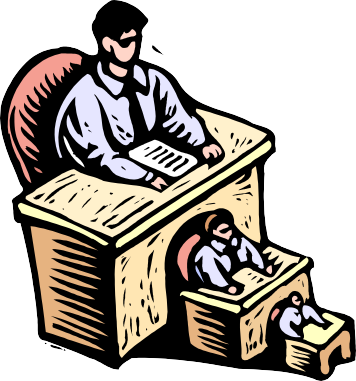 Иерархическая структура работ  проекта
Р1
Иерархическая структура –  это «дерево», «листья»  которого представляют
конечные, простые,  неделимые работы
Р1.1
Р1.2
Р1.2.1
Р1.2.2
Р1.2.2.1
Р1.2.2.2
Правила:
запрещение «множественного
наследования»
использование шаблонов
использование кодировок
детализация предстоящих
работ (метод набегающей волны)
Критерии :
ясность
оценка
контроль
ответственность
отчётность
Листья
Система кодировок
Различные уровни иерархической структуры работ содержат работы различного  уровня детализации. Для структуризации используются различные системы
кодов.

Основанная на пунктуации	Основанная на длине
1
С1
1 уровень
1.1
1.2
С101
С102
2 уровень
1.2.1
1.2.2
С102ТР
С102ТК
3 уровень
1.2.2.1
1.2.2.2
С102ТК11
С102ТК12
4 уровень
* Неструктурированные коды
Разработка WBS
Используемые подходы
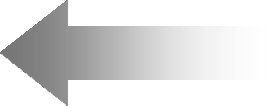 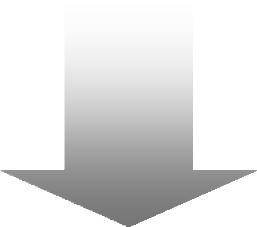 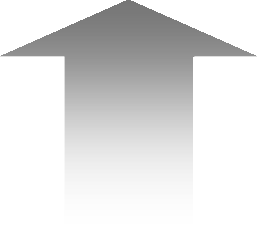 Шаблоны:
Ранее разработанные
элементы WBS различной  степени детализации.
Декомпозиция:
Разделение сложного на  меньшие, простые, более  управляемые элементы.
Объединение:
Группировка отдельных
элементов, имеющих общие  признаки или взаимосвязи
Принципы построения WBS
«Продуктовый подход» - построение WBS по компонентам  продукции проекта
Предприятие  быстрого питания
Квалифицированный
персонал
Кухнонный
модуль
Торговый
павильон
Бизнес-подразделение
Документация
Оборудование
Зал приема  пищи
Барная стойка
Туалеты
Гардероб
Зал  продаж
Столы
Стулья
Вешалки
Помещение
Двухместные столы
В качестве элементов WBS выбираются элементы  продукции проекта, его материальные результаты.
Четырехместные
столы
Для определения названия пакетов работ и отдельных  работ используются существительные.
Восьмиместные  столы
Принципы построения WBS
«Функциональный» - построение WBS по функциональным  элементам деятельности
Строительство  жилого комплекса
Управление  проектом
Исследования
ПИР
Общестроительные  работы
Закупка  оборудования
Маркетинговые  исследования
Геодезические  исследования
Внешний  анализ
Внутренний  анализ
Организация  исследований
Анализ
соц-экон. среды
В качестве элементов WBS выбираются элементы
Макроэкономический  анализ
операций технологического цикла производства продукции
проекта.
Анализ  конкуренции
Для определения названия пакетов работ и отдельных
Анализ  емкости рынка
работ используются в основном существительные.
Анализ  структуры рынка
Принципы построения WBS
«Жизненный цикл» - построение WBS в соответствии с этапами
жизненного цикла проекта
Внедрение
информационной системы
Управление
проектом
Разработка
технического задания
Разработка
эскизного проекта
Развертывание
прототипа системы
Развертывание
системы в целом
Завершение проекта
и анализ результатов
Определение
архитектуры
Формирование
пилотной зоны
Выбор пилотного
проекта
Выбор пилотного
подразделения
Управление конфигурацией
пилотной зоны
Анализ
системы
В качестве элементов WBS выбираются фазы  жизненного цикла, выделяемые на проекте.
Для определения названия пакетов работ и
отдельных работ используются в основном глаголы  или отглагольные существительные.
Анализ  подразделения
Определение  приоритетов
Распределение  ролей
Принципы построения WBS
«Организационный» - построение WBS по элементам
организационной структуры
Строительство  жилого комплекса
Консалтинговая
компания
Исследовательский
институт
Проектный
институт
Строительная
организация
Закупочная
организация
Отдел
маркетинга
Отдел геодезических
исследований
Отдел внешнего
анализа
Отдел внутреннего
анализа
Отдел организации
исследований
Маркетологи
В качестве элементов WBS выбираются элементы
организационной структуры или структурной схемы  организации.
Экономисты
Финансисты
Для определения названия пакетов работ и отдельных  работ используются в основном существительные -  названия функциональных подразделений.
Другие структурные декомпозиции
WBS (Work Breakdown Structure)
иерархическая структура работ
OBS (Organizational Breakdown Structure)
иерархическая организационная структура

RBS (Resource Breakdown Structure)
иерархическая структура ресурсов
CWBS (Contractual Work Breakdown Structure)
иерархическая структура контрактных отношений

ВОМ (Bill of Materials)
- иерархическая структура состава продукта

RBS (Risk Breakdown Structure) - иерархическая структура  рисков проекта
Матрица ответственности
Внедрение  информационной системы
Управление  проектом
Разработка  технического задания
Разработка  эскизного проекта
Развертывание  прототипа системы
Развертывание  системы в целом
Завершение проекта  и анализ результатов
Определение
архитектуры
Формирование
пилотной зоны
Выбор пилотного  проекта
Выбор пилотного  подразделения
Управление конфигурацией  пилотной зоны
Департамент  телекоммуникаций
х
х
х
Департамент  IT
Компания
х	х
х
х
х
х	 	х
х
Зам ГД
Дирекция
Генеральный  директор
х
х
Вопрос
Какой из ниже перечисленных этапов не
 	является декомпозицией:
Определение основных результатов поставки
Определение пакетов работ
Проверка корректности декомпозиции
Определение стоимости качества
Благодарю за внимание!